Performance Analysis after Removing the Inner Chamber
speaker :  Miao Nannan
3 November 2016
Motivation
to check the efficiency after removing the inner chamber with th code fixed
to check the proportion that the MDC can reconstruct after removing the inner chamber
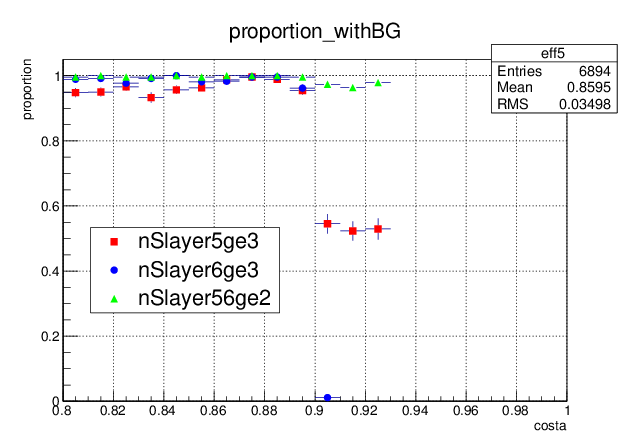 data sample : /besfs/groups/yuany/commondata/yuanjh/rtraw/fixpt_muon_1GeV.rtraw
eff = nTk>0 / Simulation of event number
MDC :  the efficiency of MDC full resconstruction; 
MDC w.o. inner : the efficiency of MDC  resconstruction  without inner chamber ; 
MDC w.o. inner fixed : the efficiency of MDC resconstruction with inner chamber fixed;
nSlayer5ge3 : in fifth super layer ,the proportion of  hit number is equal or greater than three;  
nSlayer6ge3 :  in sixth  super layer ,the proportion of  hit number is equal or greater than three; 
nSlayer56ge2 : in the two super layer ,the proportion of  hit number more than two;